Ссылка на сайте школ «Записать ребенка в школу»
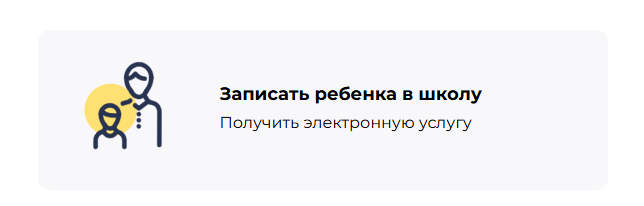 Расшифровка
ЕПГУ
ПОУ
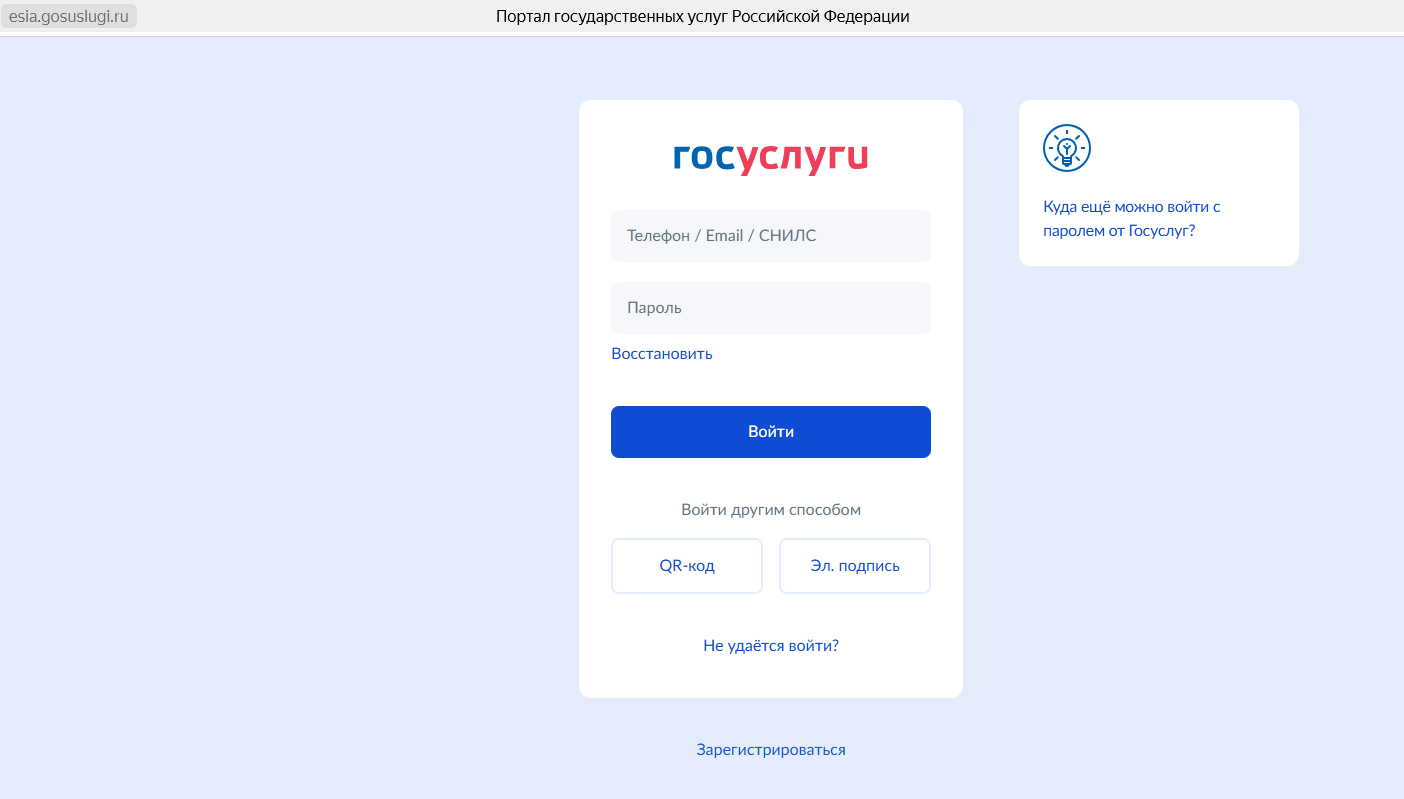 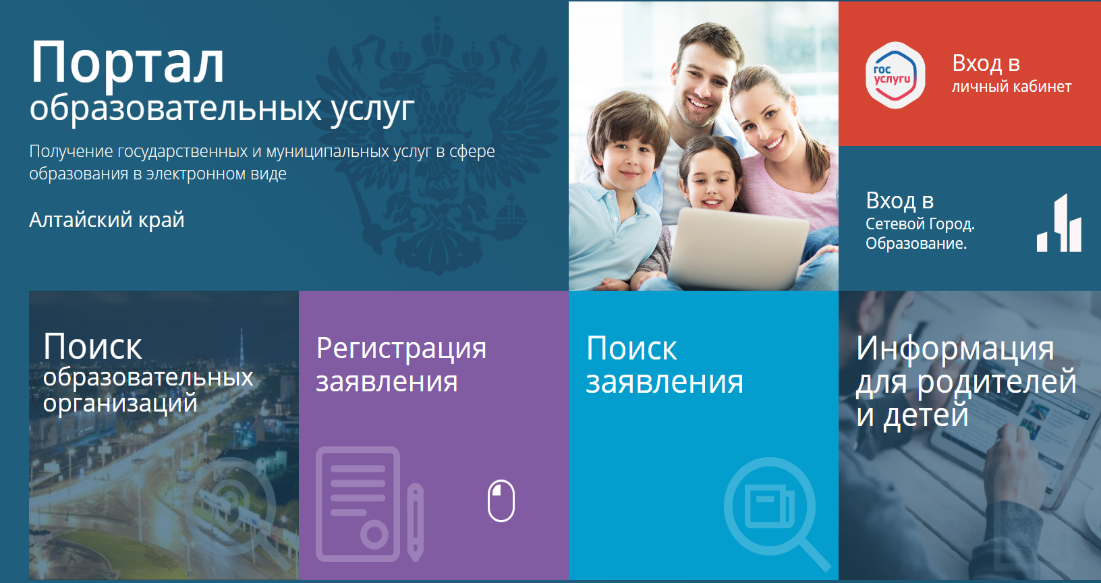 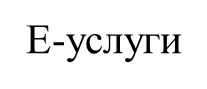 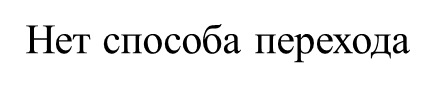 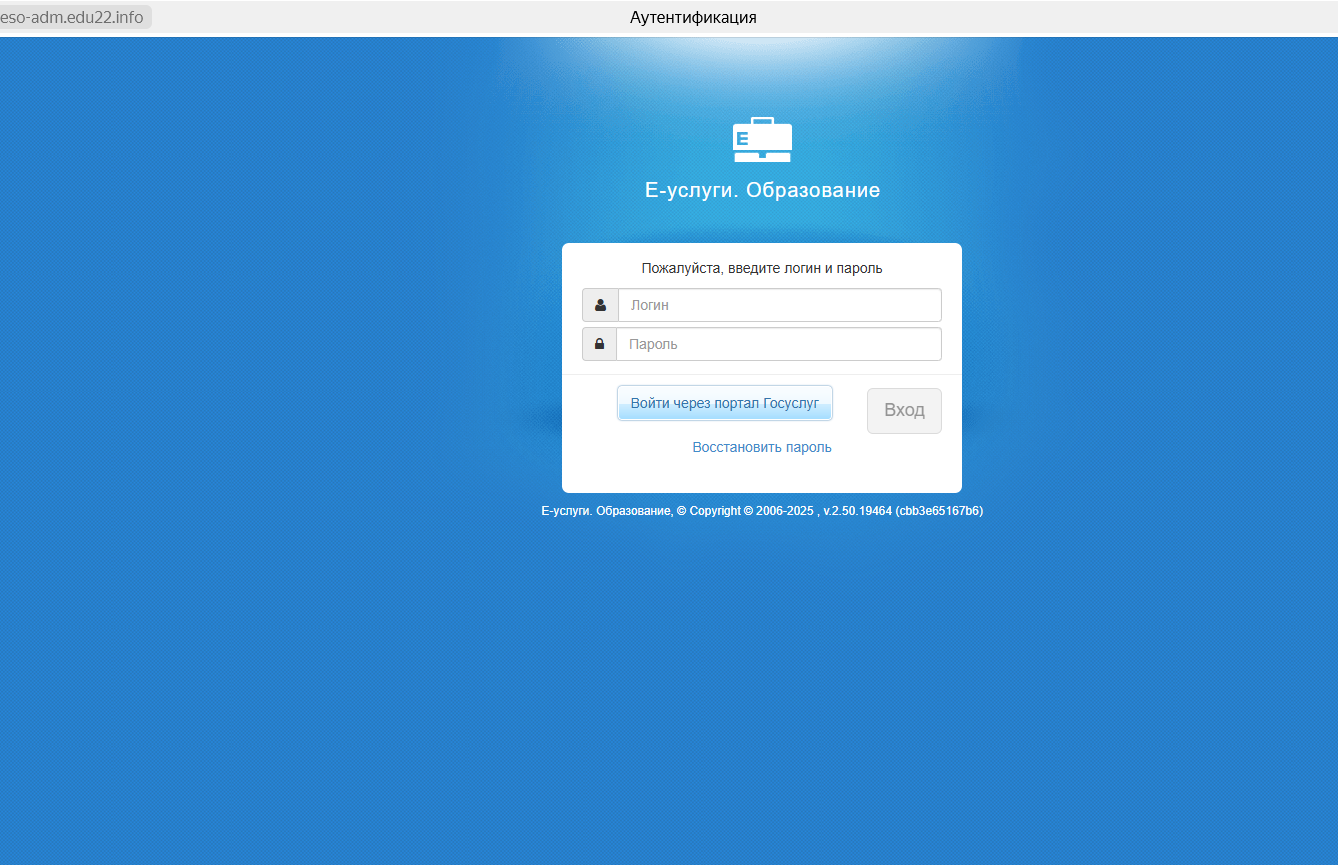 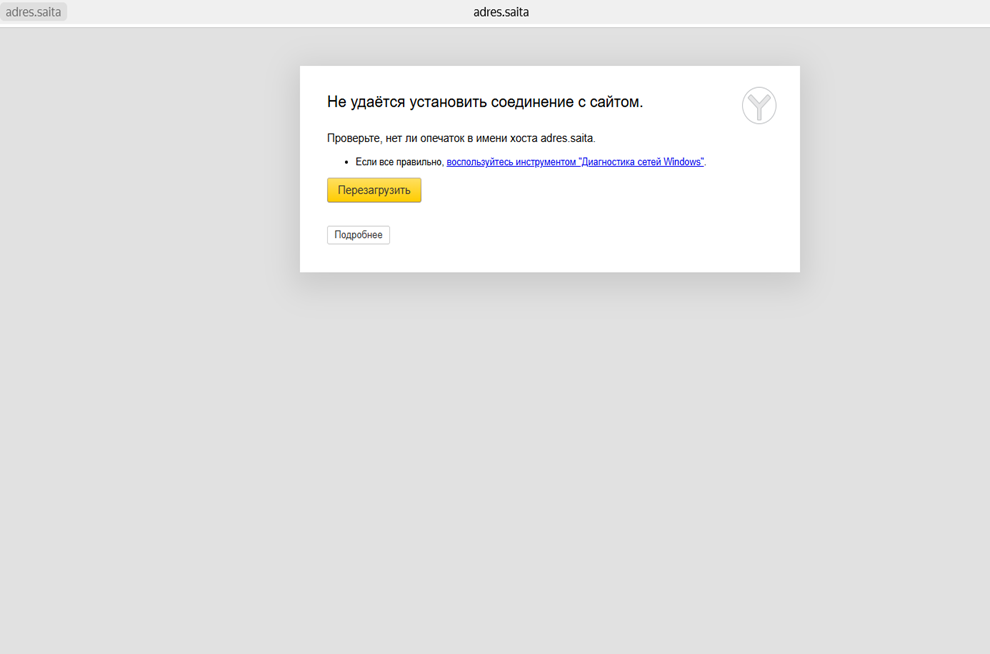